	Позаурочна робота: створення умов для соціалізації учнівської молоді ЗП(ПТ)О 
методист Харківського державного будинку художньої та технічної творчості
Лихач Валерія
Діагностика
Етап 1
Найбільш поширені проблеми
тривожність; 
уникнення невдач, страх що хтось побачить їхню некомпетентність;
складнощі через фізичний стан;
складнощі у концентрації уваги;
відсутність мотивації.
Корекція
Етап 2
Ліквідація тривожності та страху подолання невдач
Зони розвитку за Л.С.Виготським
зона найближчого
зона найближчого
Зона актуального розвитку
розвитку
Якщо допомога буде мінімально необхідною – то з часом дії з найближчої зони розвитку переходять у зону актуального розвитку.
зона найближчого
зона найближчого
зона найближчого
Зона актуального розвитку
зона найближчого
Зона актуального розвитку
розвитку
розвитку
Складнощі, зумовлені фізичним станом
Зверніть увагу на невербальну комунікацію.

Якщо він/вона справді не в стані щось зробити, на обличчі відображатиметься відчай, або злість.
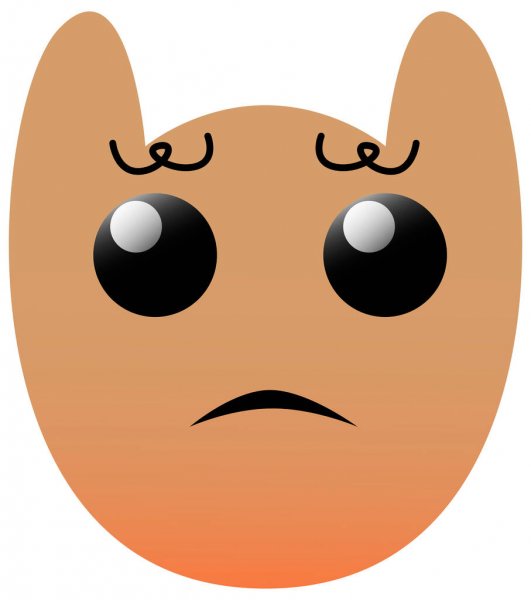 Наприклад, в гуртку є хлопець із синдромом Дауна, який не може написати деякі символи, бо володіє дуже поганим зором, що характерно для людей із цим синдромом. В такій ситуації можна взяти спеціальне обладнання, зі збільшеними нотними знаками, щоб він міг їх бачити.
Складнощі у концентрації уваги
Найкраще рішення  – встановлення дисципліни на заняттях 
 Наприклад, заборона на користування мобільними приладами.
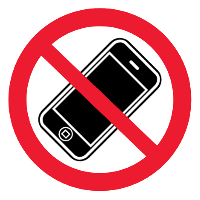 Проблема з мотивацією, вирішується здоровою психологічною атмосферою в колективі та орієнтованістю викладача на комунікацію з підопічними.

Підтримка і лояльність вихованців – це наслідок кропіткої роботи викладача.
Висновки
Чого вчать позаурочні заняття:
того, як бути впевненим, 
уважним 
як висловлювати емоції соціально прийнятними способами, наприклад, через творчість.
 Дякую за плідну працю! 